British English
Teacher: kimmy
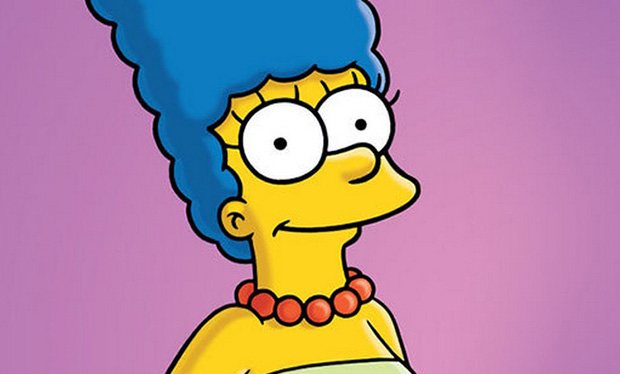 Mom
Mum
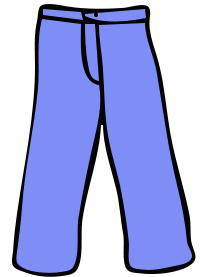 Pants
Trousers
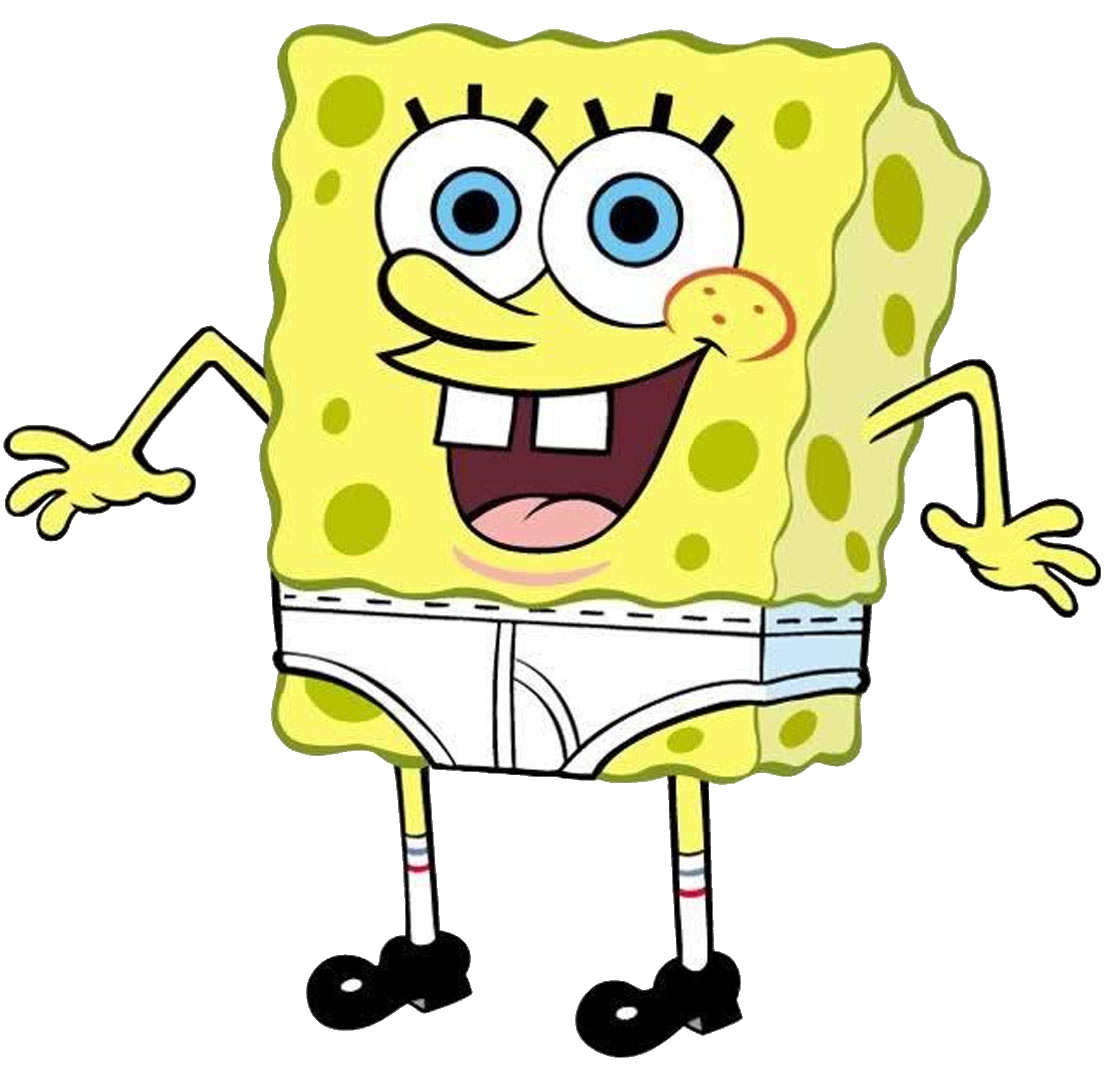 Underwear
Pants
Fries
Chips
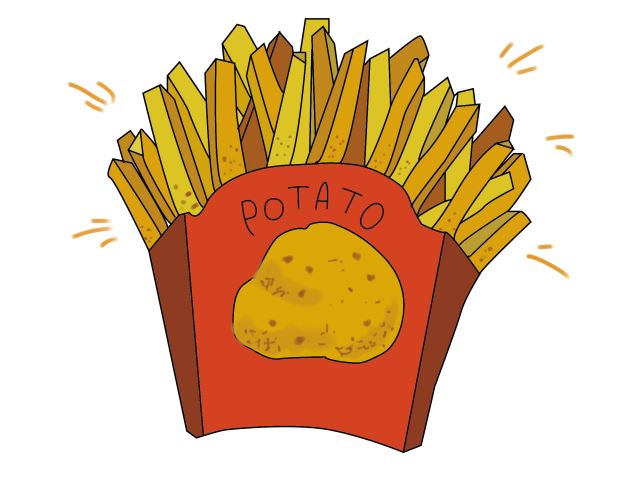 Chips
Crisps
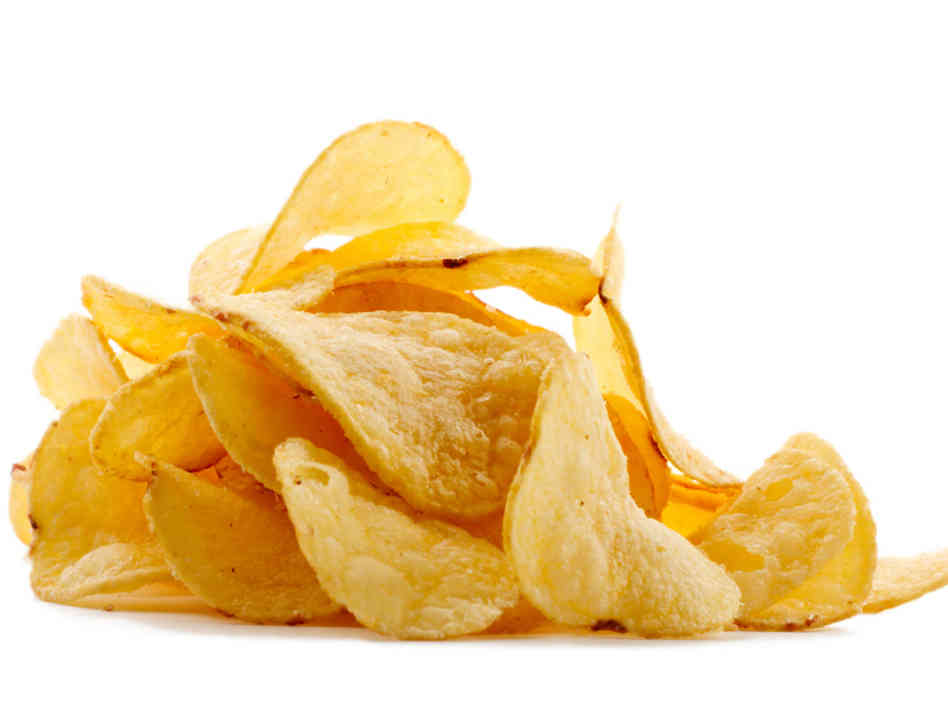 Cupcake
Fairy cake
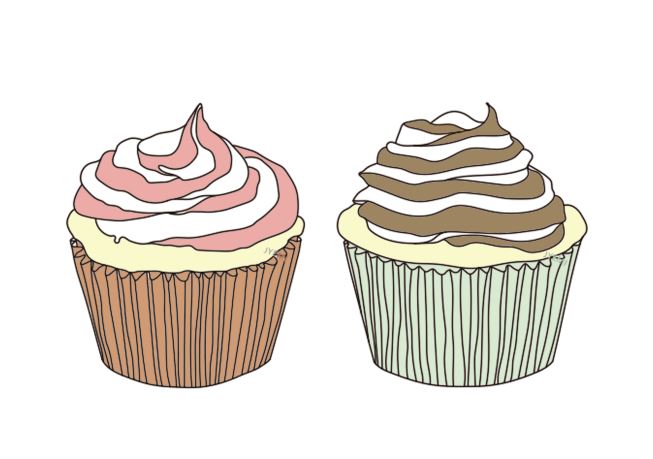 Line 
Queue
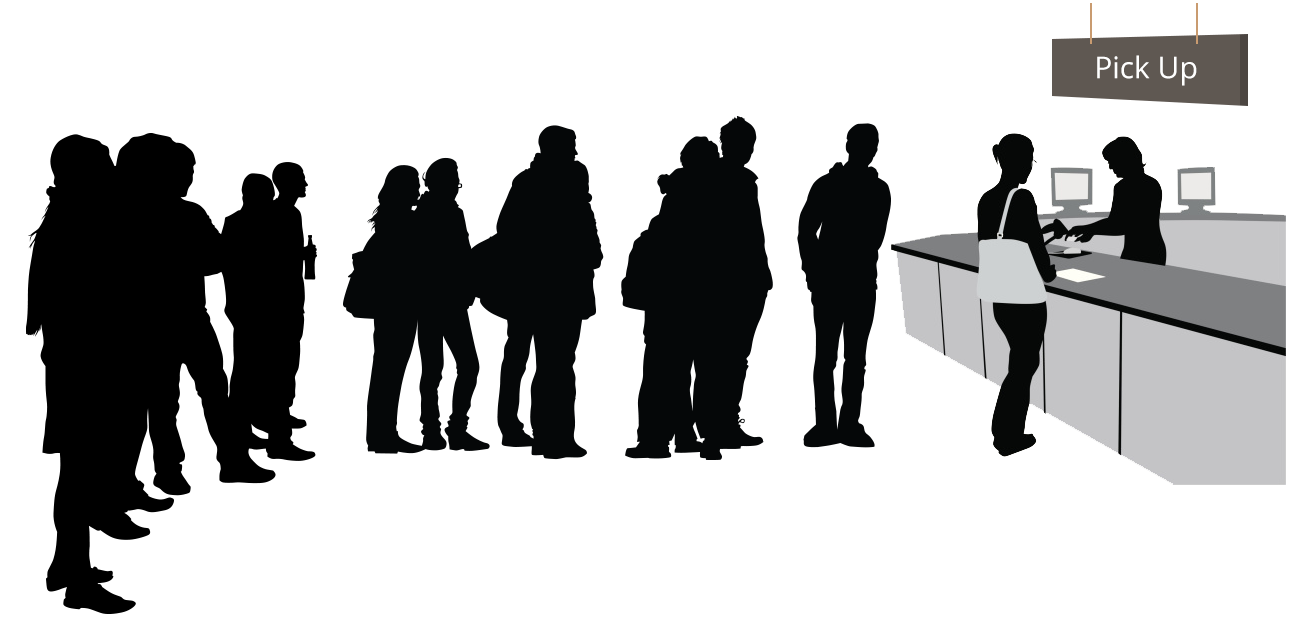 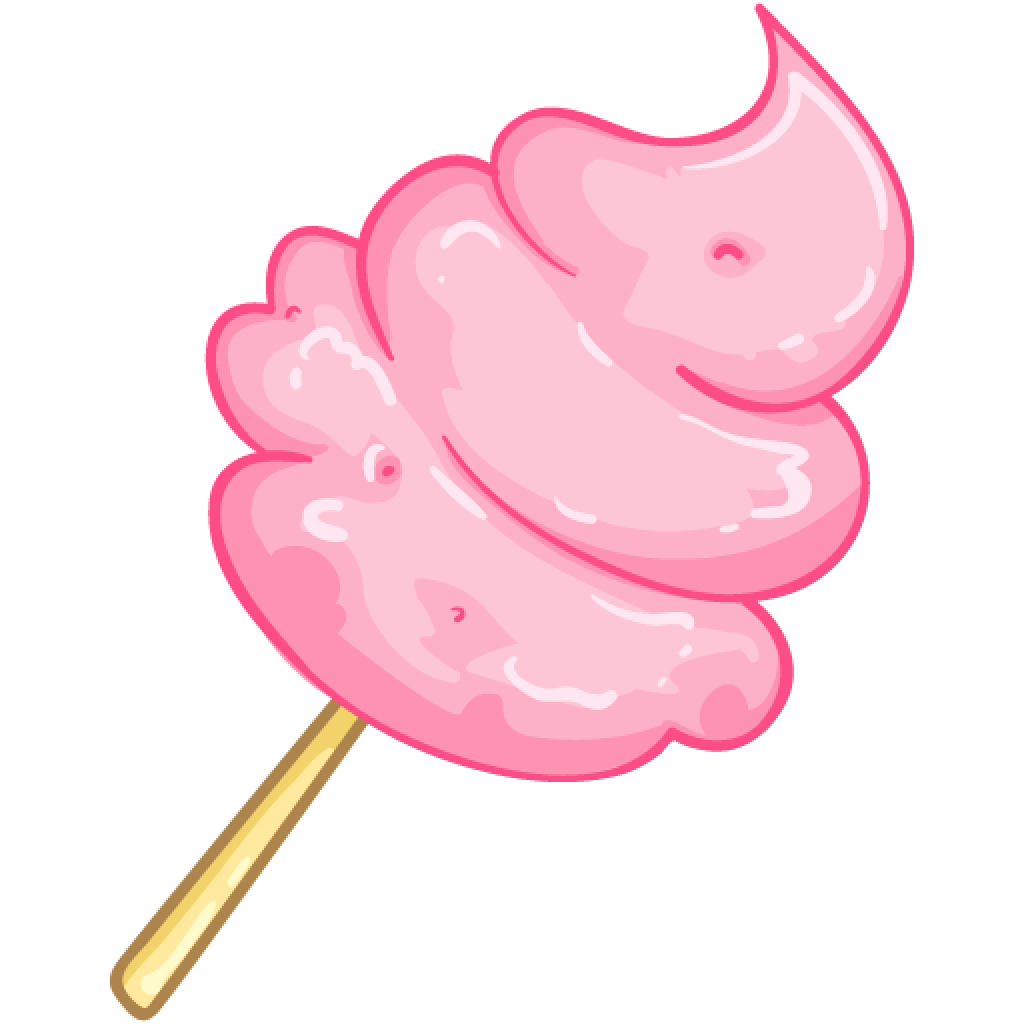 Cotton candy
Candy floss
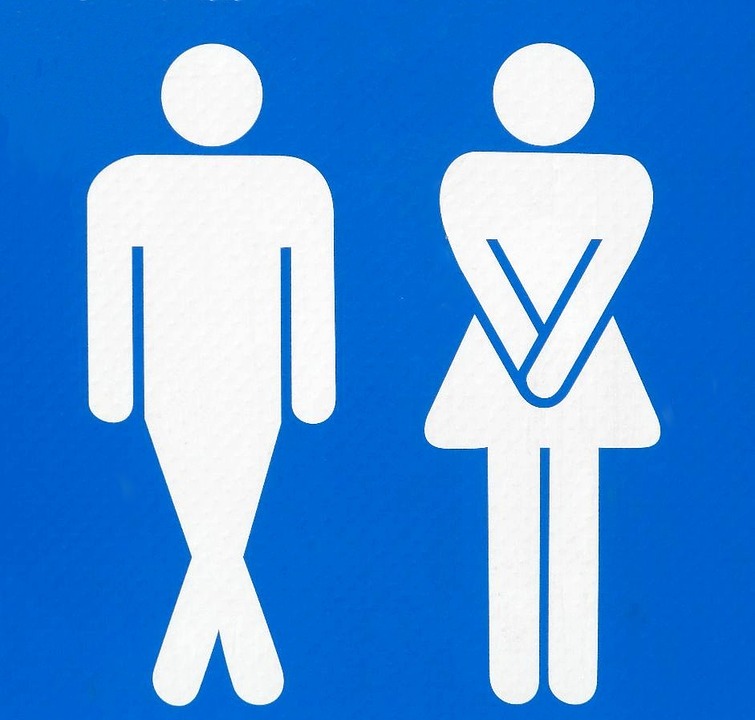 Bathroom
Loo
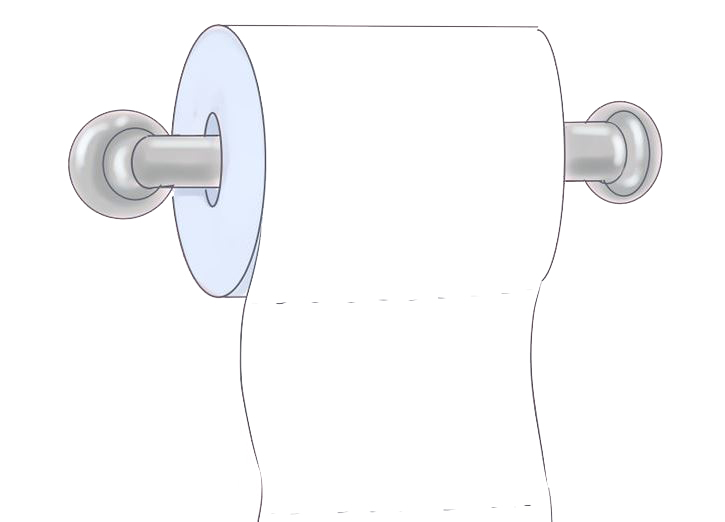 Toilet Paper
Bog Roll
Television
Telly
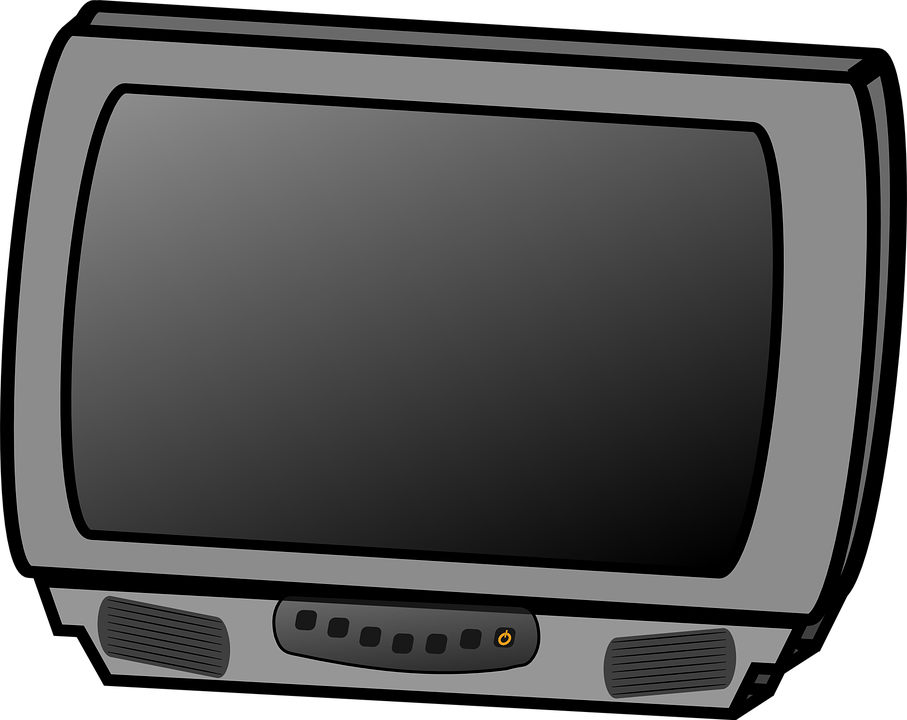 Subway
Underground/ Tube
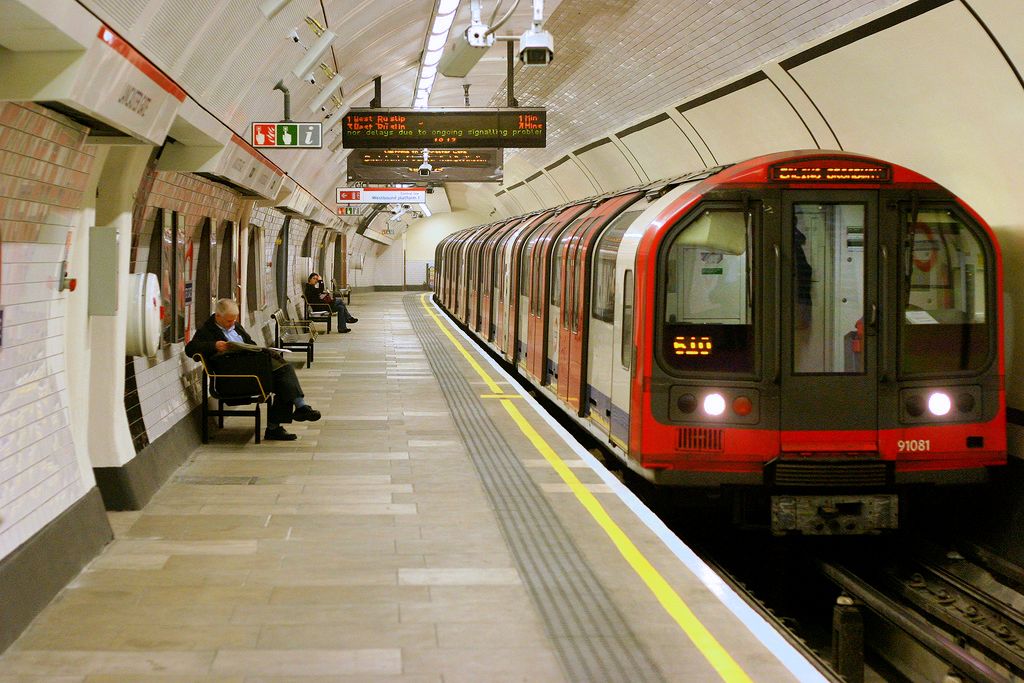 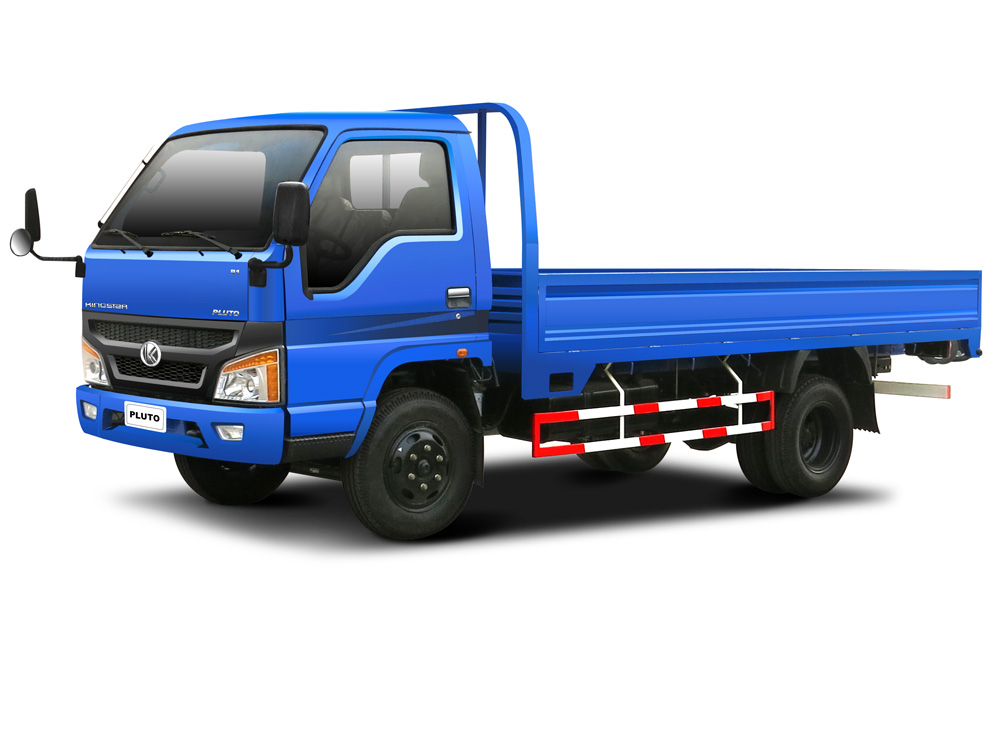 Truck
Lorry
Dictation

Check the Answer
Harry: So, I owe him. Your father was a brave man. 
        
         A good man And having read your files, 
         
         I think he’d                                               in the   
         
        choices you’ve made.
be bitterly disappointed
Eggsy:
You can’t talk to me like that.
Eggsy:
         Banging on about losing me as well as 
         my dad
Because my mum went mental.
Eggsy: We ain’t got much choice. You get me? 
         And if we was born with the same silver 
         spoon up our arses, we’d do just as well as 
         you.
If not better.
Hoodlum A: What the fuck you
doing here?
You taking the piss
Hoodlum B:                                                , 
                        Dean says your fair game.
After you nicked his car
Harry: Umm... Listen boys.. I’ve had a rather 
        emotional day, so whatever your beef with
        Eggsy is, and I’m sure it’s well-founded, I’d 
        appreciate it enormously if you could just 
        leave us in peace until
        Guinness.
I finish this lovely pint of
Harry:
Manners…. maketh…. Man
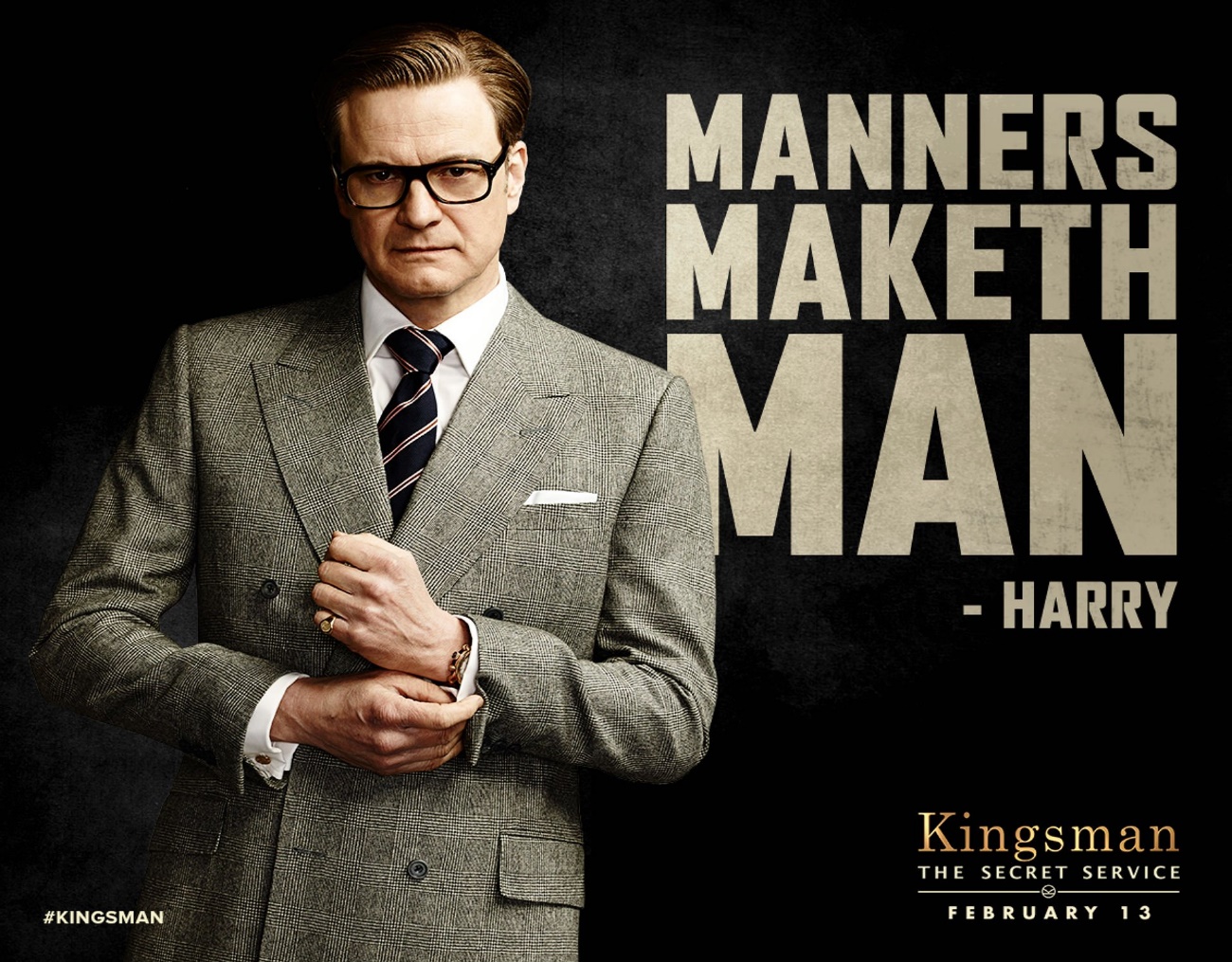